SWAN Quarterly Meeting
June 6, 2024
Agenda
Call to Order and Welcome
Public Comment
Approval of minutes
Board election
Illinois State Library e-Resource Program & future of SWAN EBSCO deal
Website accessibility challenges for public libraries & SWAN’s role
Comics Plus SWAN deal
Symphony 4.1 upgrade
Software platform survey results
Banking with ACH: SWAN payments & deposits
Announcements & Questions
2
SWAN Board election 2024
June 6, 2024
3
SWAN Library Services
New Board representatives
Thank you!

Ridgeway Burns, Itasca Community Library
Natalie Starosta, North Riverside Public Library
June 6, 2024
4
SWAN Library Services
Illinois State Library e-Resource Program & future of SWAN EBSCO deal
June 6, 2024
5
SWAN Library Services
Illinois State Library E-Resource Program
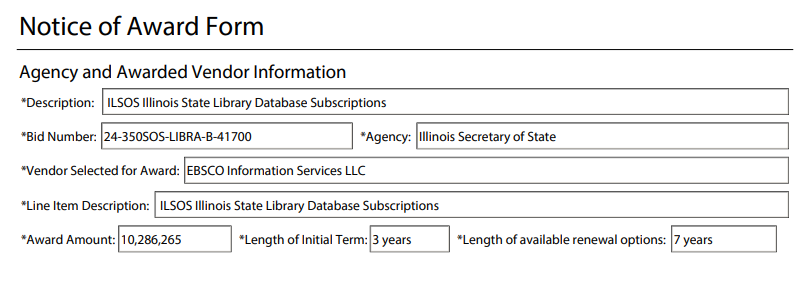 Publicly available information from:
State of Illinois - General Services - Bid Solicitation
Illinois E-Resource Program
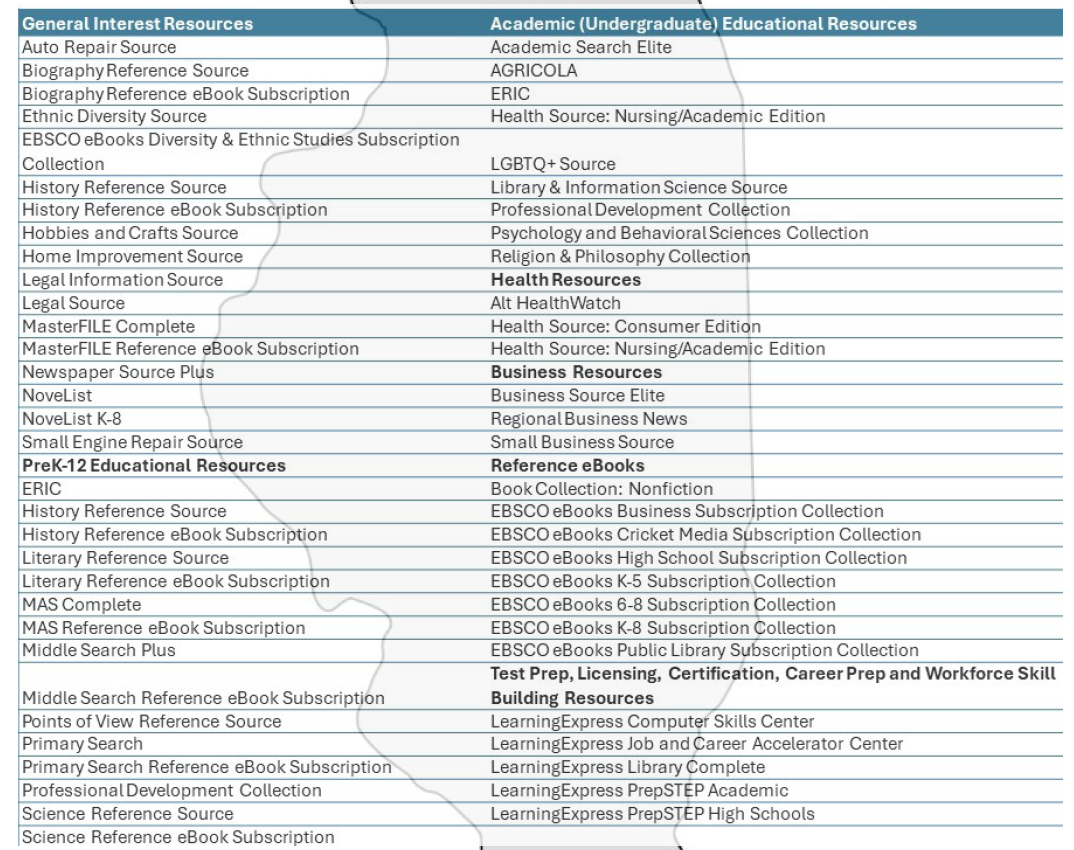 General interest
PreK-12 educational resources
Academic (undergraduate) educational resources
Health resources
Business resources
Reference eBooks
Test prep, licensing, certification, career prep and workforce skill building resources
[Speaker Notes: Novelist only includes fiction titles, Novelist Plus includes both fiction and non-fiction titles
LearningExpress Computer Skills: Fundamentals of computers, the internet and popular software applications
LearningExpress Job and Career Accelerator Center: Provides job seekers with tools to explore careers, find open positions, apply for jobs and get hired.
LearningExpress Library Complete: Includes academic skill-building, test prep and career-related resources all-in-one
LearningExpress PrepSTEP Academic:
LearningExpress PrepSTEP High Schools: Whether planning to attend college, join the military, or enter the workforce, students can achieve their goals using targeted learning centers.
Academic Search Elite:]
SWAN support for statewide e-resource program
All public libraries & schools will be supported with SWAN platform integration
This includes libraries that opted out of the SWAN EBSCO deal
SWAN will aim for July 1, 2024
OpenAthens links for posting
Integration within Aspen library profiles
Provides keyword searching across databases
The SWAN EBSCO deal: three paths forward
New SWAN brokered deal with EBSCO: all inclusive package
Gale & others have approached SWAN
RAILS EBSCO package “A” (smaller than our current package “B”) with a SWAN discount
Libraries purchase resources individually with EBSCO
June 6, 2024
9
SWAN Library Services
Introduction  to EBSCO nomenclature
What are some of the differences?
Statewide deal
SWAN EBSCO current deal (RAILS EBSCO package B)
Novelist & Novelist K-8
Fiction only
Academic Search “Elite”
Smaller full-text
Business Source “Elite”
Novelist Plus & Novelist Plus K-8
Fiction & all non-fiction
Academic Search “Premier”
Option to upgrade to Academic Search “Complete”
Business Source “Premier”
Option to upgrade to Business Source “Complete”
Consumer Reports
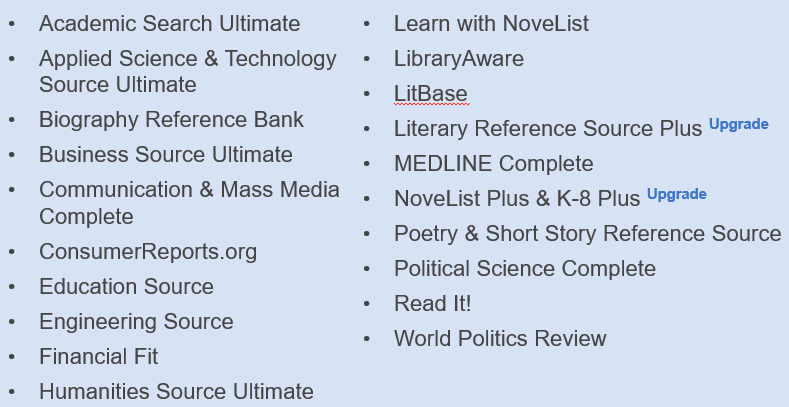 Proposed SWAN “All-Inclusive” Package
New EBSCO proposal to SWAN
July 1, 2024, start date
Total invoice price expected at $419K (previous proposal was $475K)
If libraries drop-out of deal, individual library price is expected to increase
Participating libraries will have access to all resources listed on this slide
No more picking every year! One set package
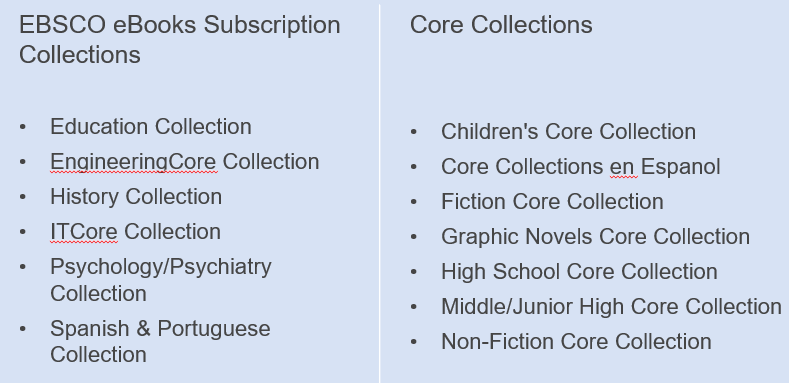 [Speaker Notes: LibraryAware: Helps libraries raise awareness and engage their community. Use templates and tools to create emails, newsletters, bookmarks, shelf talkers, flyers, social and digital displays, and more for promoting books and resources throughout the library and beyond. 
Highlights include: No limits on users, subscribers, or sends.]
Upgrades Available with NEW SWAN all-inclusive package
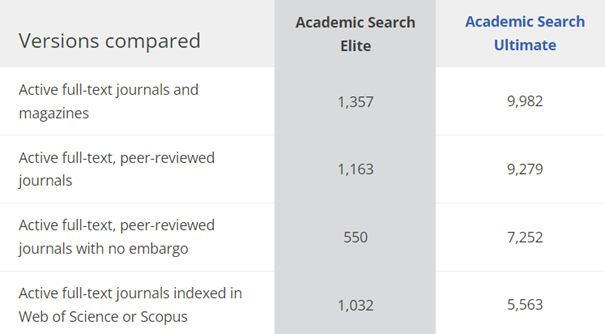 Statewide EBSCO deal
Academic Search Elite
Business Source Elite
NoveList
NoveList K-8
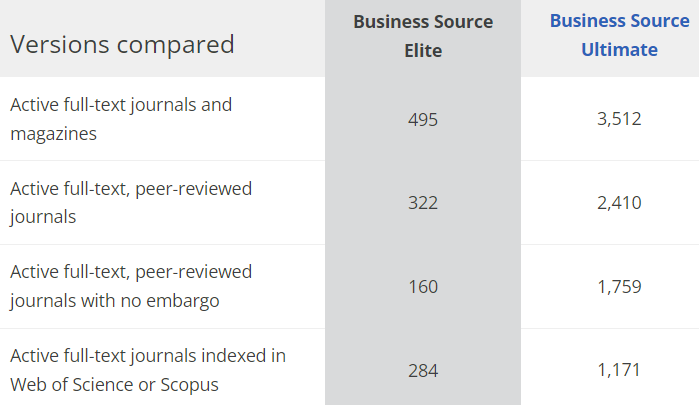 Proposed new SWAN package
Academic Search Ultimate
Business Source Ultimate
NoveList Plus
NoveList K-8 Plus
RAILS Package A
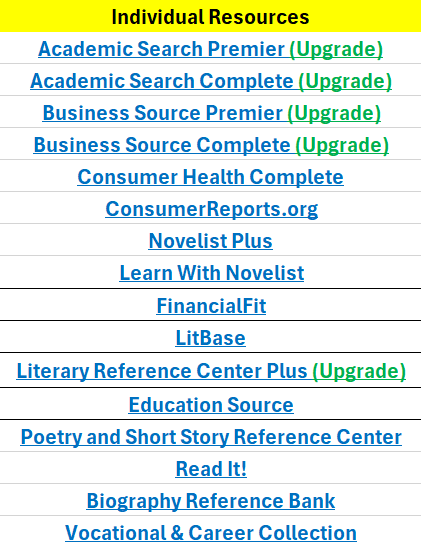 Another possible SWAN package
July 1, 2024, start date
Pricing based on service population + SWAN discount
Dependent on how many libraries participate in this package, price may increase
ConsumerReports.org + NoveList Plus / K-8 Plus + 6 from pick list
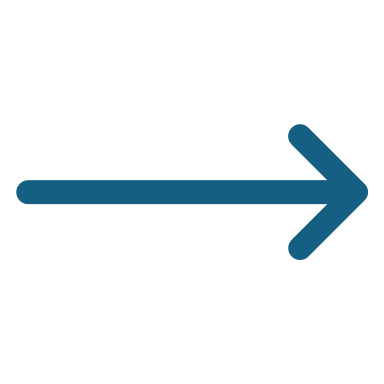 Upgrades Available with RAILS Package
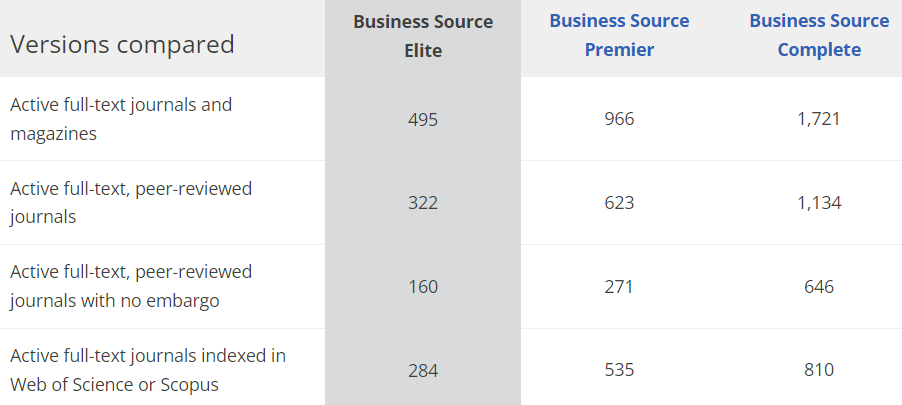 Statewide
Academic Search Elite
Business Source Elite
NoveList
NoveList K-8
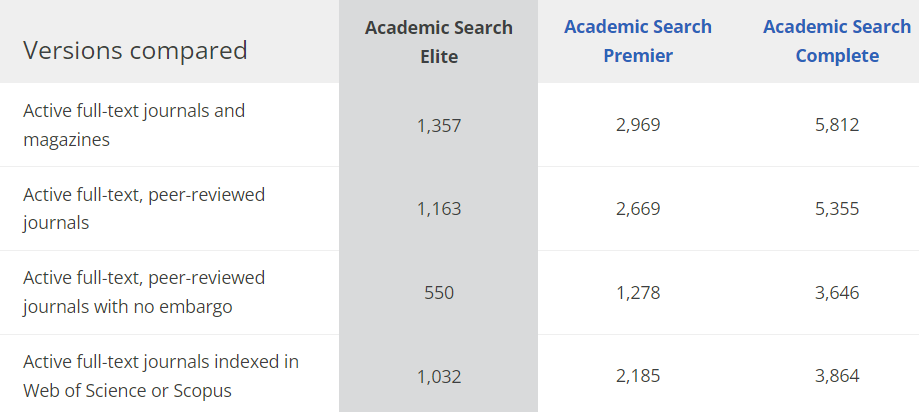 New RAILS Package
Academic Search Premier / Complete
Business Source Premier / Complete
NoveList Plus
NoveList K-8 Plus
Highlights from each package
SWAN All-Inclusive Package
RAILS Package
One set package
NoveList Plus + ConsumerReports.org continuation
LibraryAware
Core Collections including Core Collections en Espanol
Core databases + pick list model
NoveList Plus + ConsumerReports.org continuation
Core Collections can be added for an additional price – not in pick list
Year 4 does not include June 2024
Other Options - Gale
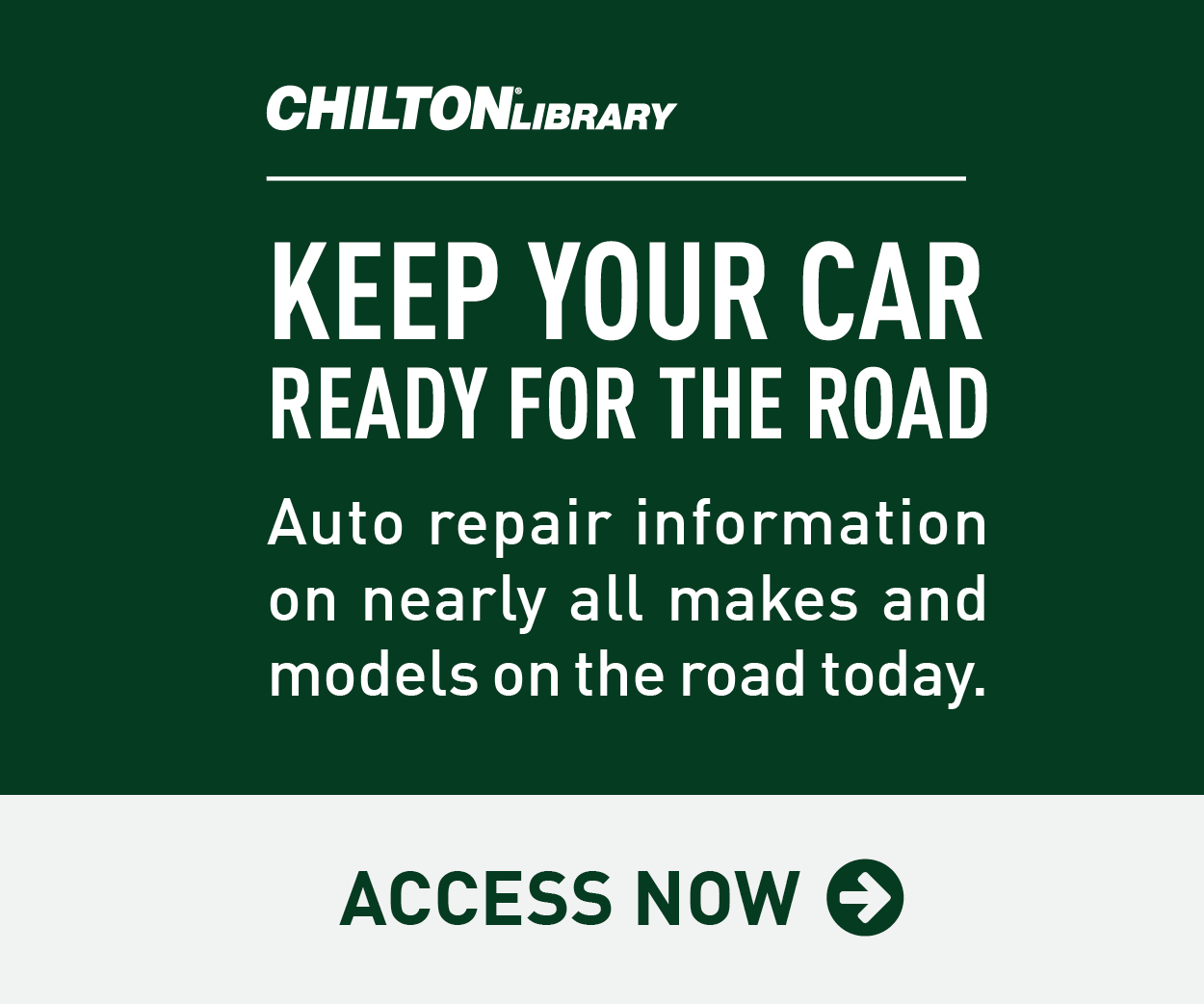 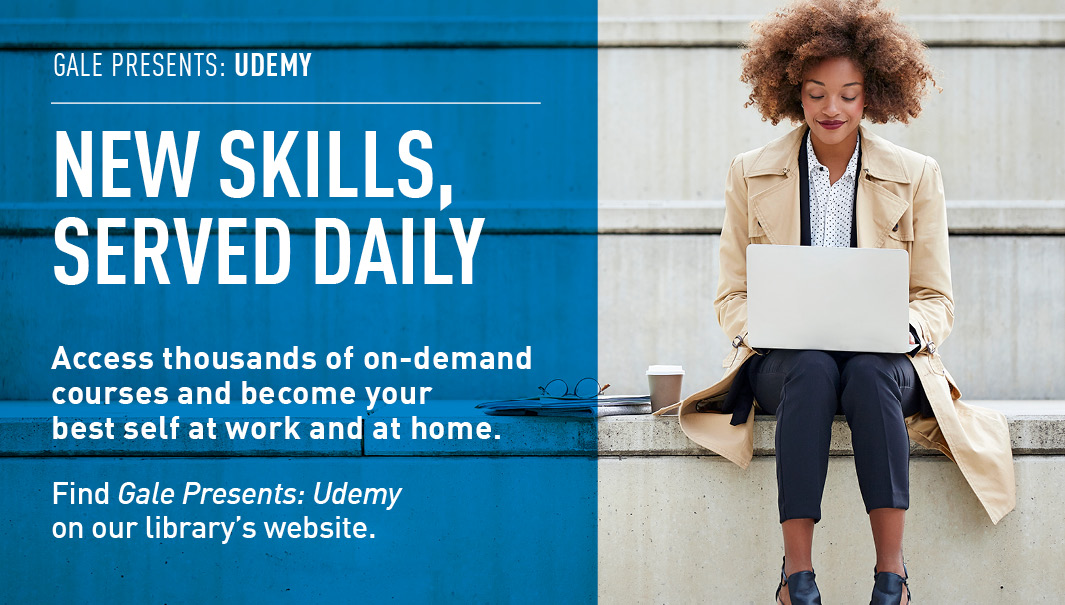 Gale – Peterson’s Test Prep, Udemy, and Chilton Library
Choose standalone product
Udemy + 1 
All three
Initial proposal includes a deep discount for all SWAN member libraries
Final pricing is dependent on the  number of interested libraries
The more products bundled, the deeper the discount
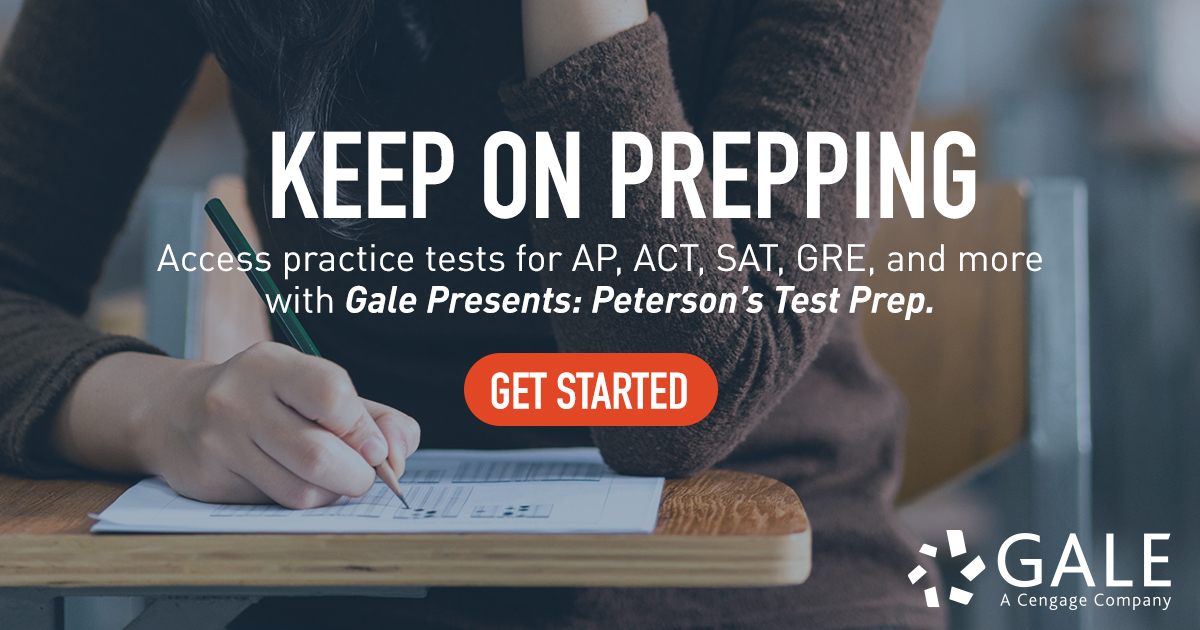 Polls! https://pollev.com/aaronskog656
Based on what we know about the statewide research databases deal, will you retain your CURRENT budget used for online resources?
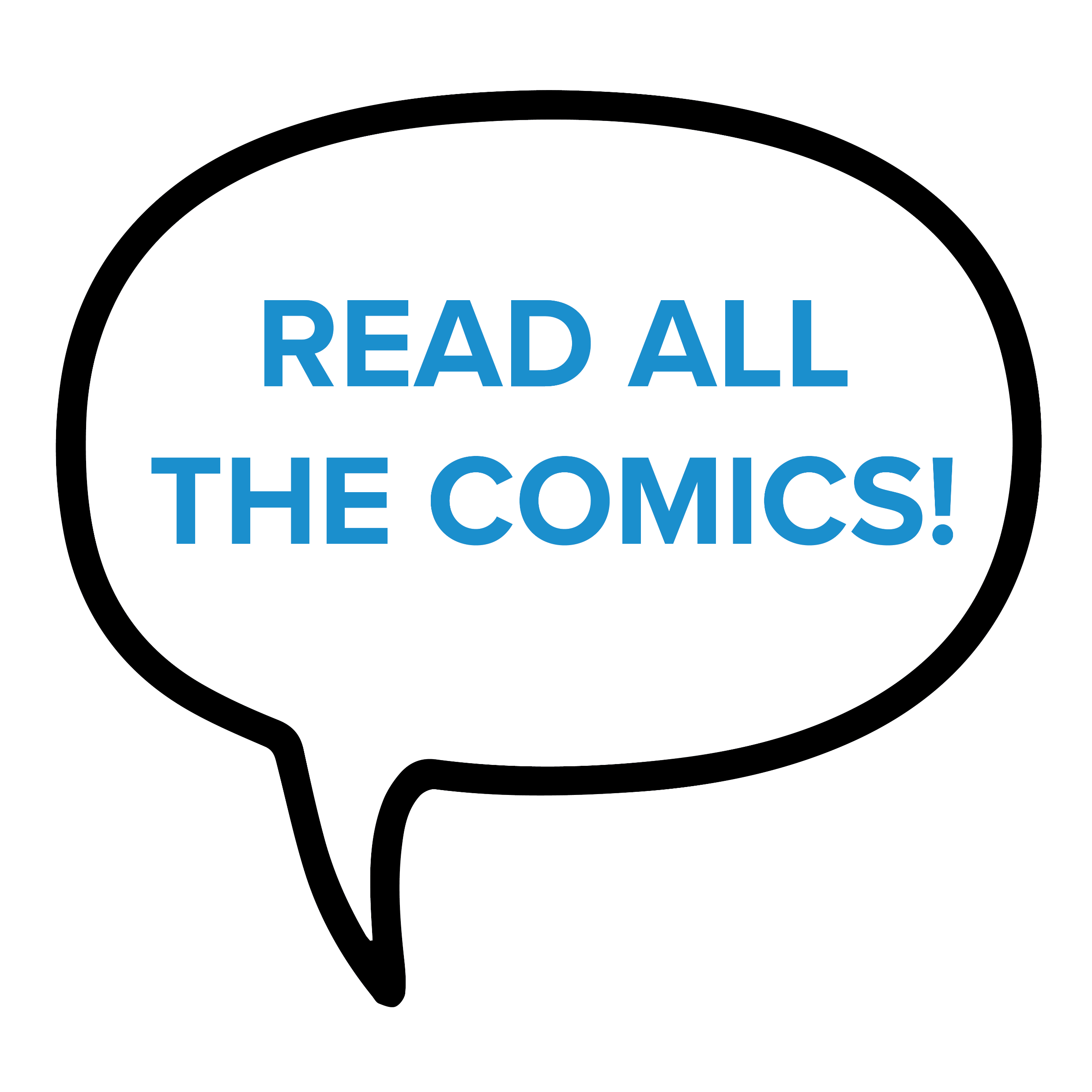 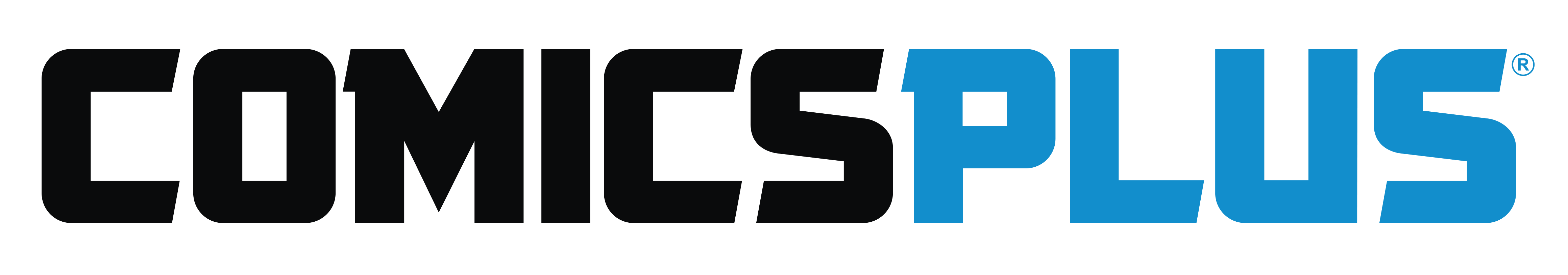 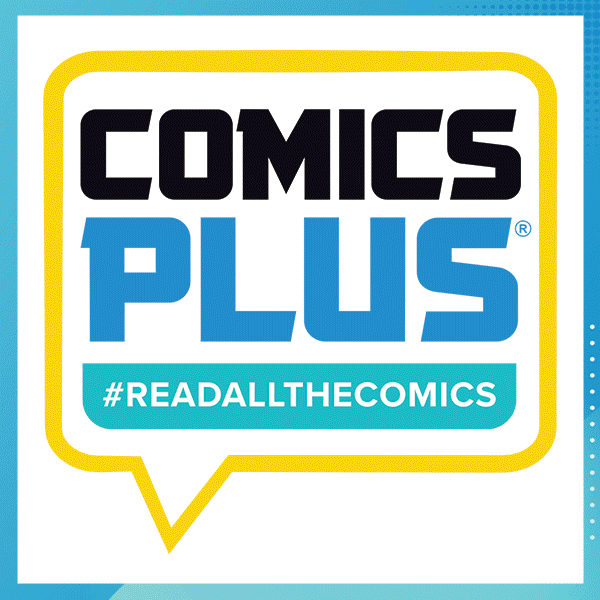 Website accessibility challenges for public libraries & SWAN’s role
June 6, 2024
21
SWAN Library Services
Background
Who brings the accessibility challenge?
What does it look like?
What is a VPAT?
What guidance is there for Illinois public libraries?
What is SWAN’s role within website accessibility?
June 6, 2024
22
SWAN Library Services
Who brings the accessibility challenge?
Library patron files complaint with Office Civil Rights of the US Department of Education
Public libraries fall under the definition of a “public entity” and are subject to regulations of ADA
Complaint alleges discrimination to persons with disabilities, including website accessibility
RAILS provided memo outlining the complain process, investigation, and resolution of complaints
June 6, 2024
23
SWAN Library Services
Public library website & online digital presence
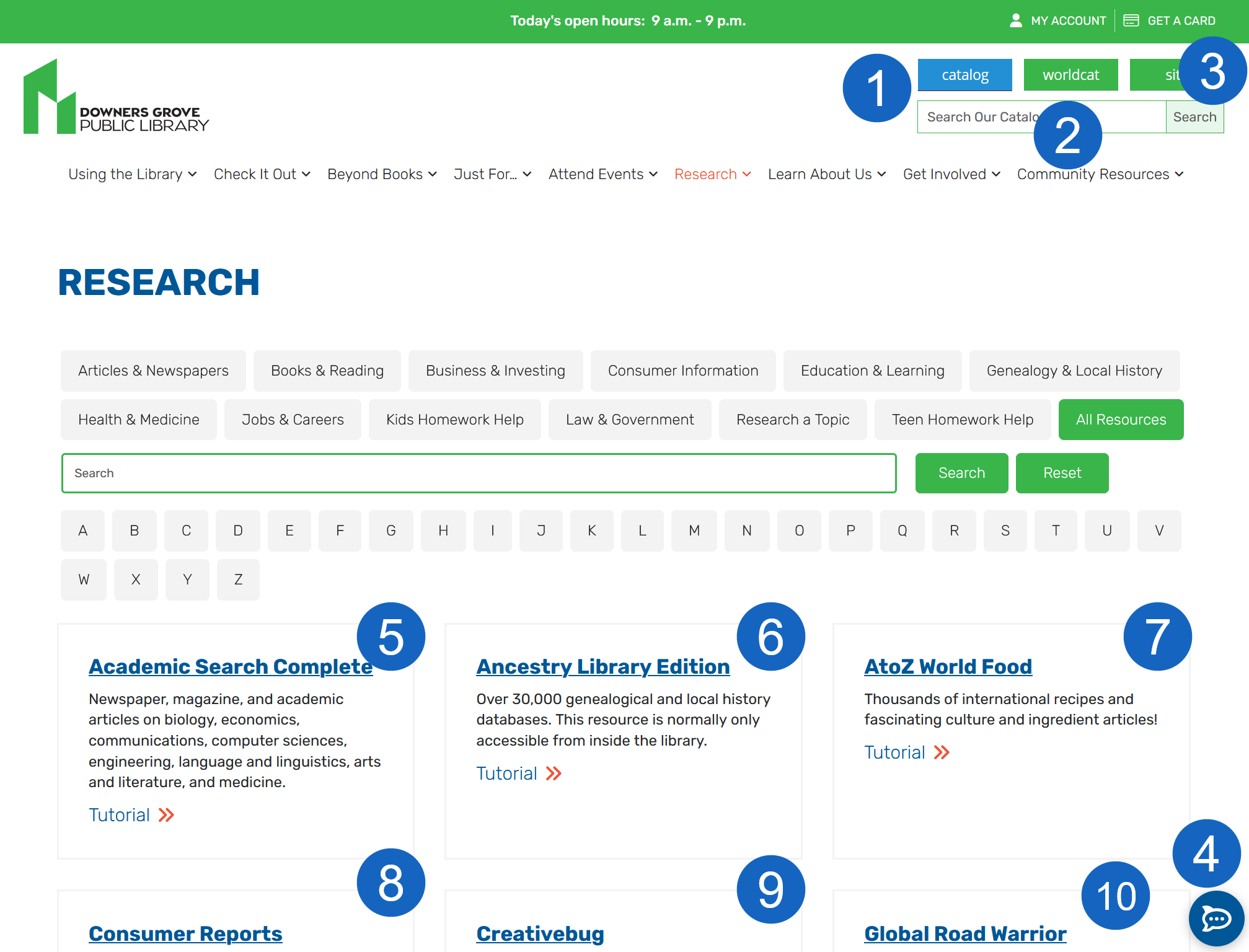 It’s complicated!
Your library website
SWAN catalog with integrated e-content (eBooks, online resources)
E-content vendors (Illinois Digital Archive/ContentDM, mobile app, etc.)
3rd party vendors (events calendars, card registration)
10 different sites represented on this screenshot, not including the library website itself
June 6, 2024
24
SWAN Library Services
What is a VPAT?
A VPAT is a form provided by Information Technology Industry Council that vendors use to create an  Accessibility Conformance Report

Although the ACR is the completed VPAT, vendors and manufacturers commonly refer to both as VPAT

Vendors provide VPAT including:
Communico
EBSCO
Gale
ProQuest
Etc
Use the RAILS database to search & assign your library profile
June 6, 2024
25
SWAN Library Services
Aspen Discovery needs a VPAT
Deque quote for SWAN Aspen Discovery & LiDA app
June 6, 2024
26
SWAN Library Services
Can’t we just use overlays & widgets?
“What these overlay "solutions" do is add a layer of code over the site that masks errors but only addresses the basic accessibility issues it can detect. This is like putting a bandaid over a shark bite and calling it a day.”

https://www.accessibility.works/blog/avoid-accessibility-overlay-tools-toolbar-plugins/
June 6, 2024
27
SWAN Library Services
Next steps
SWAN
Deque consultation: SWAN Board decide Aspen web only or expand to LiDA
SWAN: explore Aspen Discovery community cost-sharing
Libraries
Obtain your own accessibility assessment for your organization website
Review the RAILS VPAT database & assign your library to vendors you are using
Per RAILS memo: DOJ deadline 2027
June 6, 2024
28
SWAN Library Services
Membership Satisfaction Survey Results
Aaron Skog, Executive Director
June 6, 2024
29
SWAN Library Services
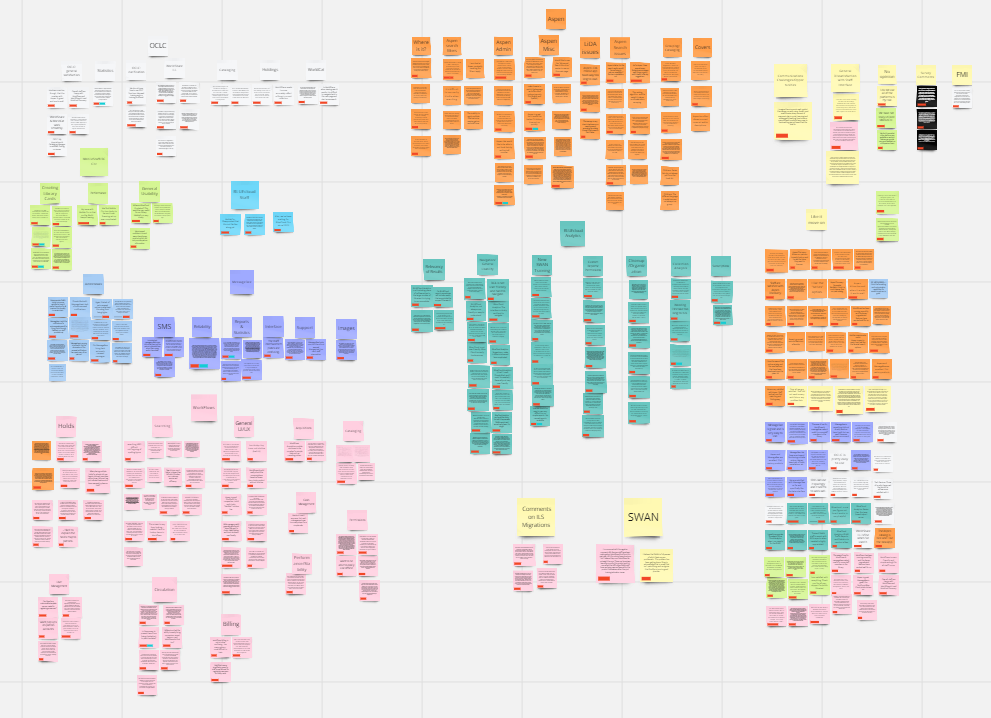 Comment sorting & analysisUsed affinity diagramCompleted by SWAN Management TeamFull report presented to SWAN Board in April
June 6, 2024
30
SWAN Library Services
Summary & Follow up
WorkFlows unintuitive UI
MobileStaff problematic outside the library
Analytics learning curve
Aspen filters, record grouping, artwork
MessageBee UI improvements needed
Explore a trial of SymphonyWeb
Researching Analytics option Privacy Suite for UI improvements
Expo workshops & future classes
SirsiDynix contract extension
SWAN Board Environmental Scan Task Force
June 6, 2024
31
SWAN Library Services
SWAN Business administration: ACH vs checks
June 6, 2024
32
SWAN Library Services
Let’s discuss! Cost of transactions: bank ACH vs checks
Are libraries interested in having SWAN send payments for monthly online fines reimbursements?

Would libraries be willing to pay SWAN for quarterly invoices using ACH instead of by check?
June 6, 2024
33
SWAN Library Services
SWAN Projects
Symphony Upgrade: Release Features
Features
Bugfixes
Item Categories 6-10
Integrated into Configuration, Reports, API, 949 bib loading, and SIP2
Reporting security failures on RFID checkouts
BLUEcloud Single Sign-On for Workflows
Many updates to SymphonyWeb
Copy User does not honor Charge History rule
Trap Holds incorrectly handles in-transit items with canceled hold
Serials call numbers with extra spaces in analytics
June 6, 2024
35
SWAN Library Services
Symphony Upgrade: What to Expect
June 17th
June 18th
Download WorkFlows 4.1 installer from SWAN Support Site and update staff workstations
Upgrade takes place overnight
System will be offline beginning around 11:30PM
WebServices and SIP2 services are unavailable during upgrade
No access to ‘My Account’ features in Aspen Catalog | E-Resources | SIP2
Downtime for library staff/use of Offline Mode not anticipated
Wait for ‘All-Clear’ SWANcom
Go live on Symphony 4.1!
Watch for any client/server mismatch errors
Open a support ticket to report unexpected behavior/errors
Provide as much detail as possible
June 6, 2024
36
SWAN Library Services
Installing WorkFlows 4.1
Installation packages for WorkFlows will be available on Support Site by June 10th 
Standard installer (with prompts, for most installations)
Silent installer (non-interactive, best option for automated deployment)
Automatically removes v3.7.1 prior to installing 4.1
Will not affect settings stored in user profile (printers, preferences, etc.)
Libraries using custom sig-pad language should backup any modified files prior to installation
Clients are not required to be updated prior to June 18th
New features unavailable until client is and server version matches
Client/Server mismatch errors to be expected until after go-live
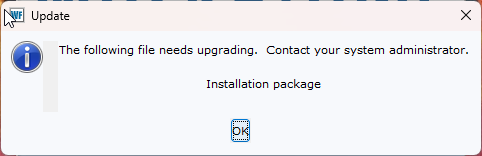 June 6, 2024
37
SWAN Library Services
SWAN Expo
Registration open!
https://support.swanlibraries.net/expo
The full session schedule will include roundtables, workshops, and presentations - we will announce the full schedule soon!

Workshops and presentations
Aspen for library staff
BLUEcloud Analytics
Circulation best practices
Collection management: weeding, storage, renovation
MobileStaff hands-on
Navigating copyright
Power searching in Symphony
RAILS delivery
WorldCat Discovery
Roundtables
Mindfulness and self care
Staff development and team building
Difficult service scenarios
Save the date! August 23rd
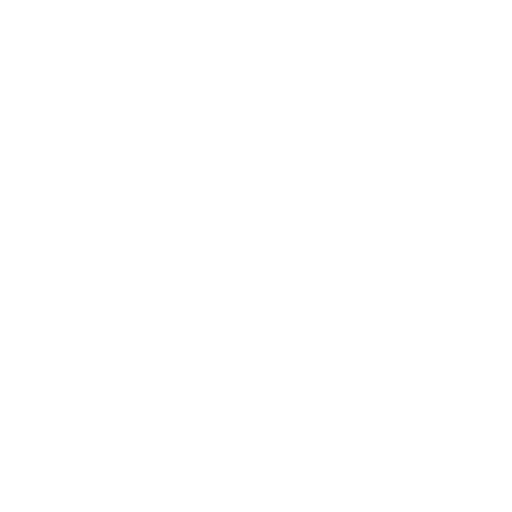 June 6, 2024
38
SWAN Library Services
Thank you!
39